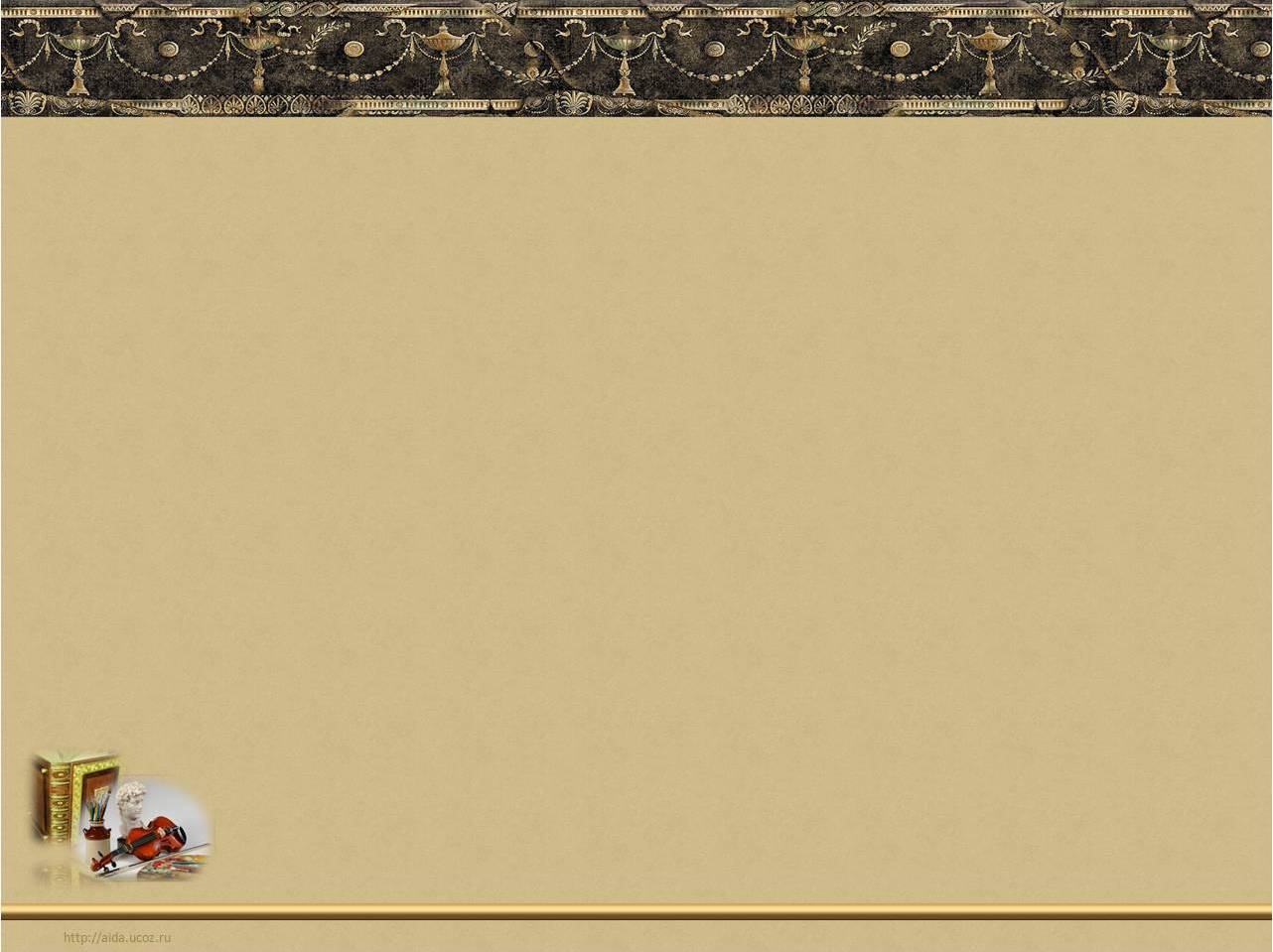 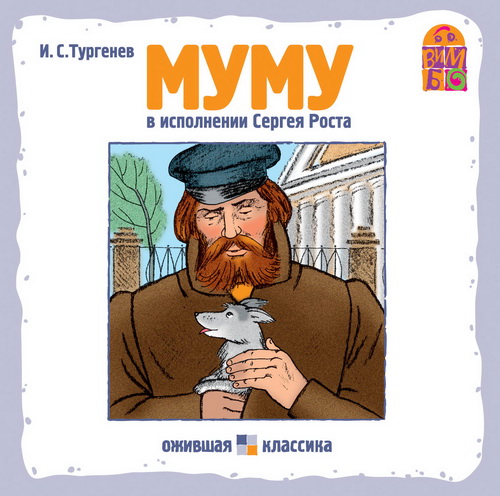 Герасим и Муму. Нравственное преображение Герасима
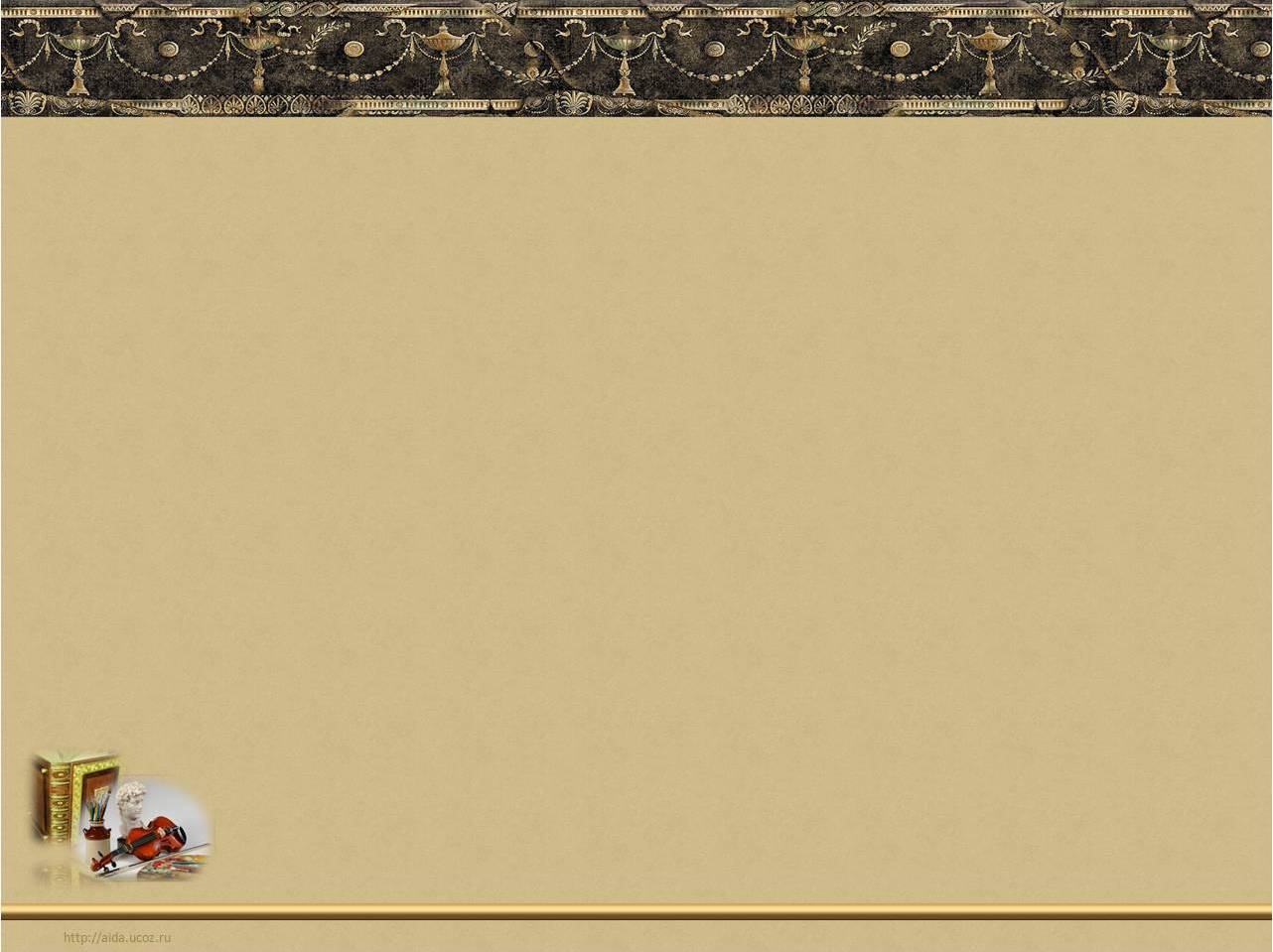 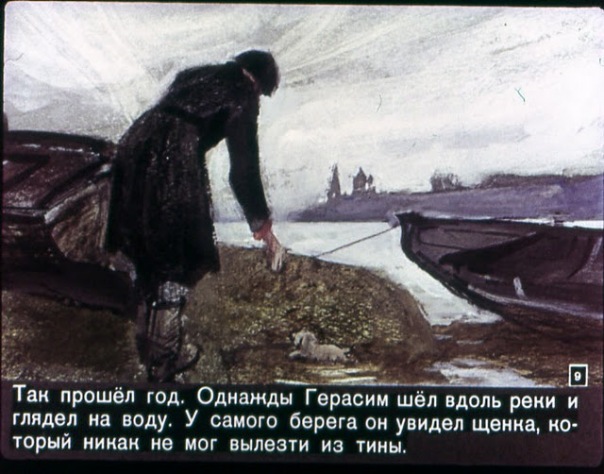 Герасим находит Муму
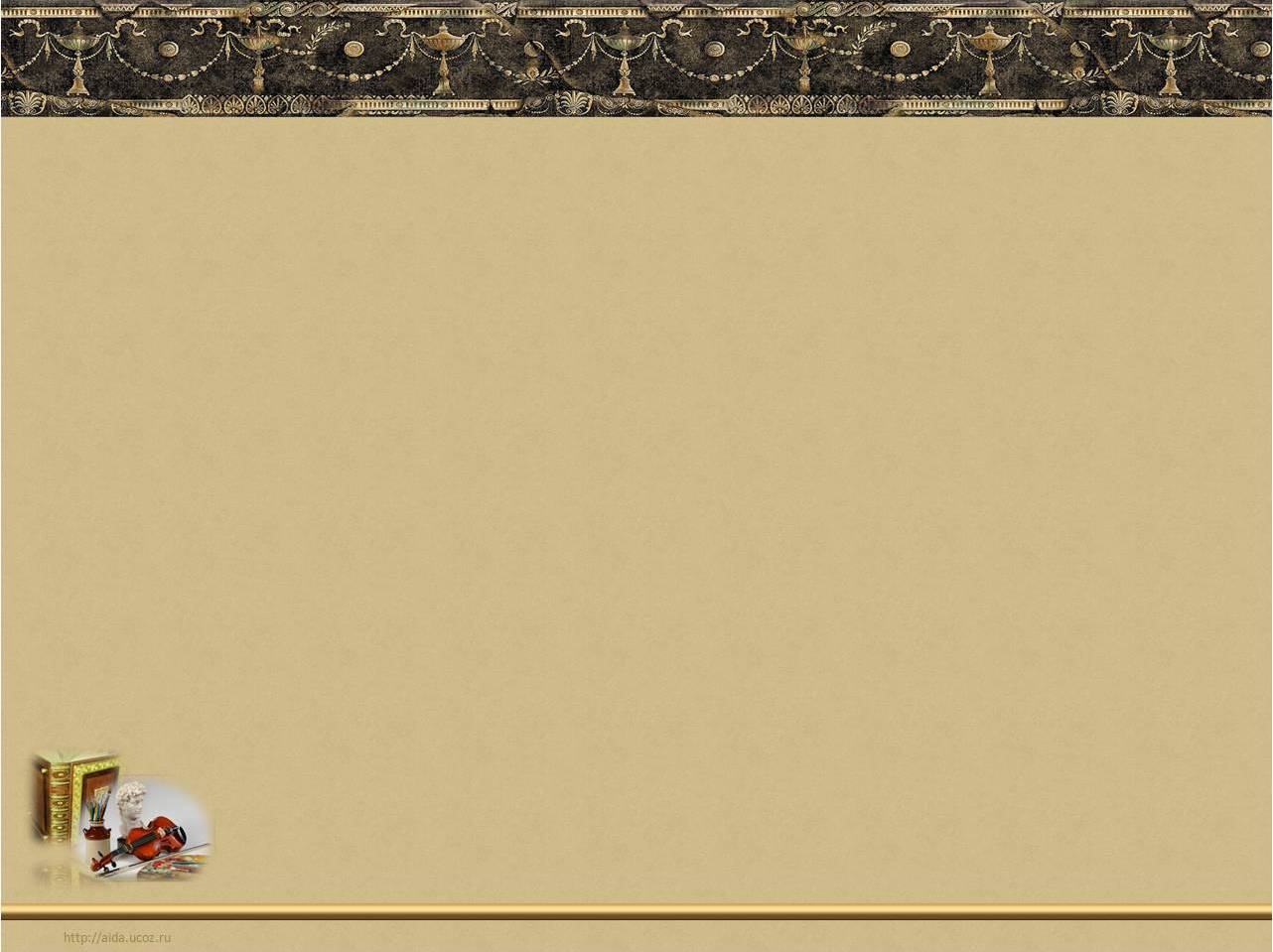 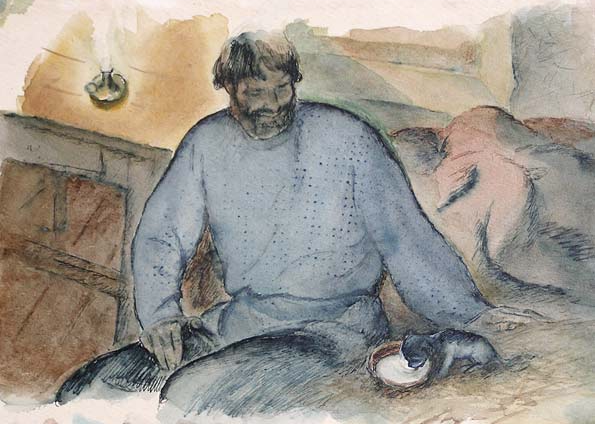 «Ни одна мать так не ухаживала за своим ребенком, как ухаживал Герасим за своей питомицей».
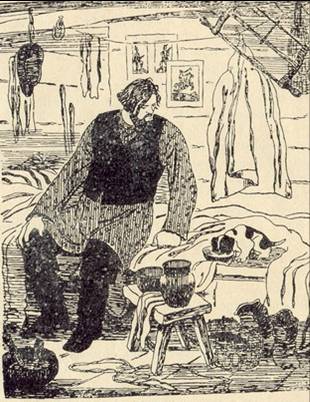 Герасим и Муму
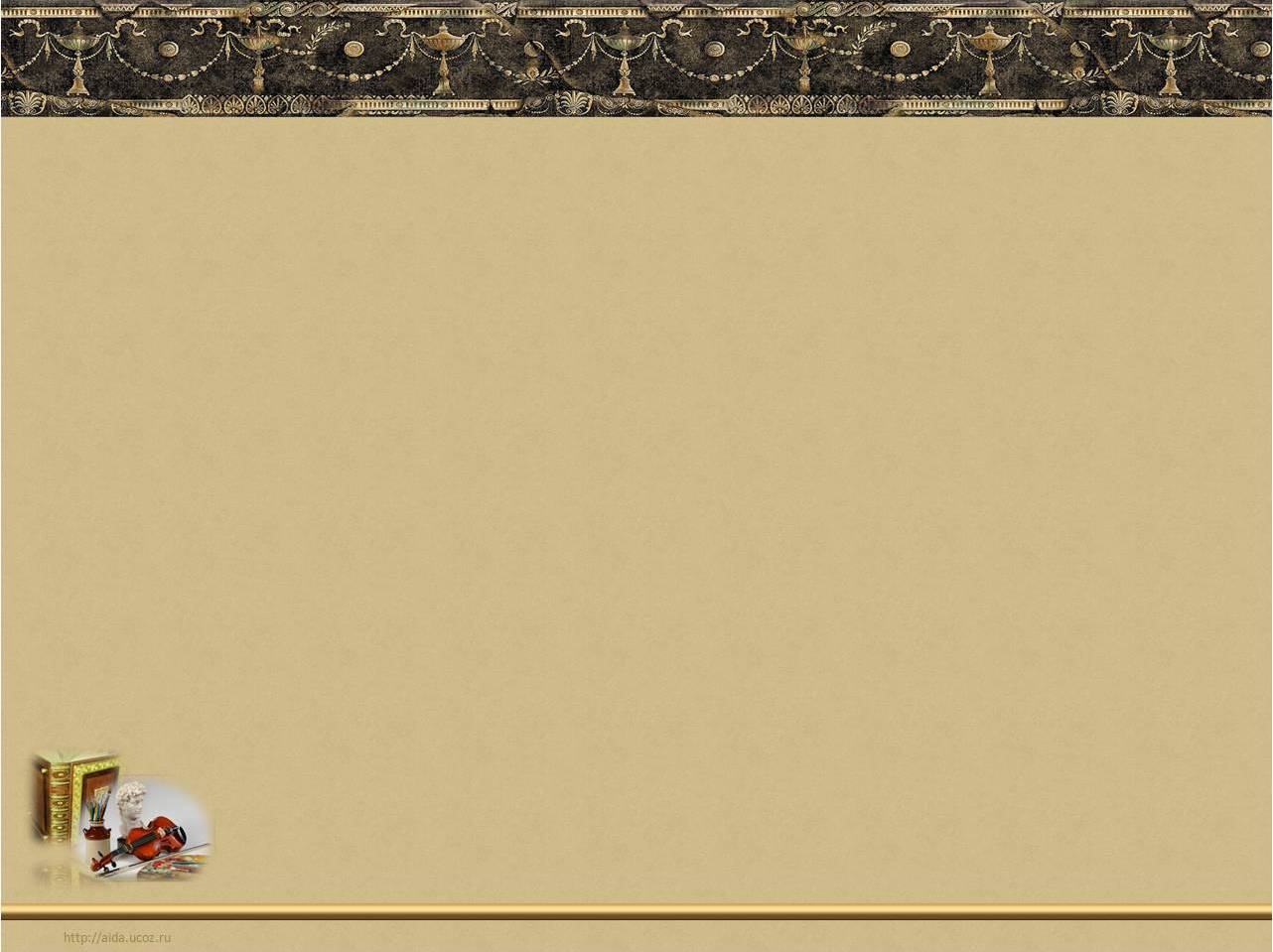 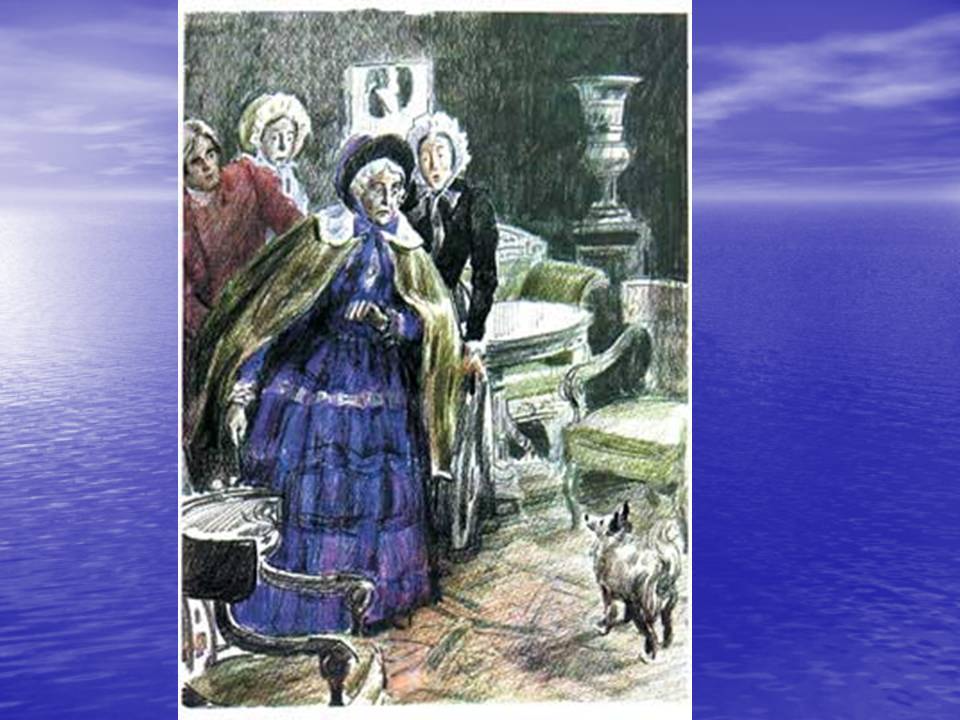 Муму в гостиной барыни
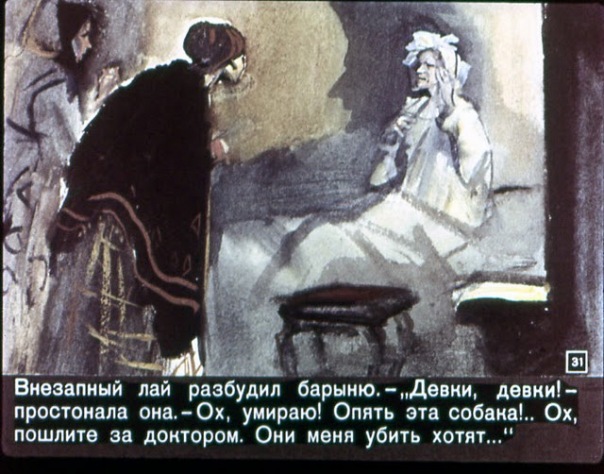 Истерика  барыни
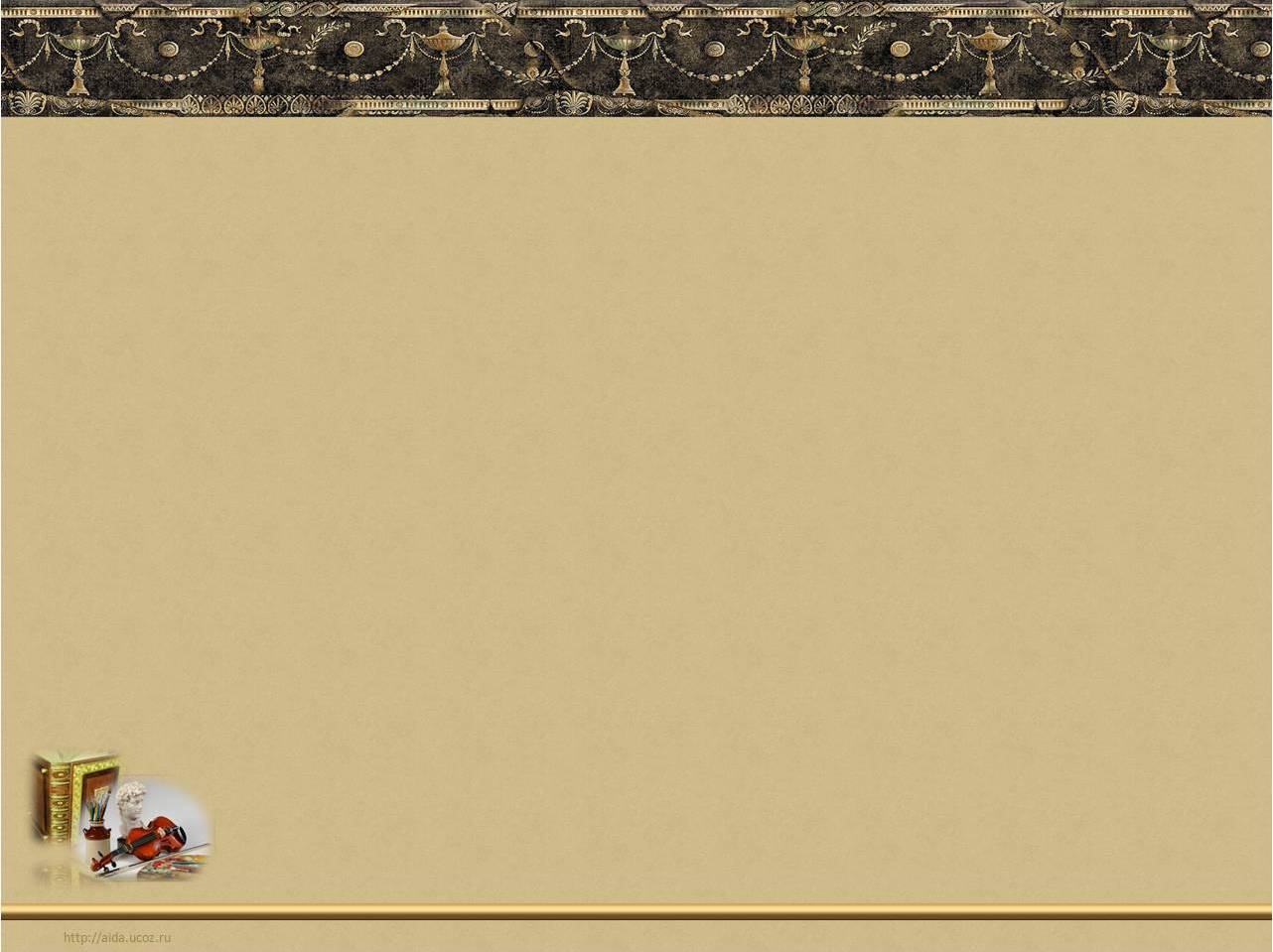 Лицемерие — отрицательное моральное качество, когда заведомо безнравственным поступкам приписываются возвышенные мотивы и человеколюбивые цели. Лицемерие противоположно честности, прямоте, искренности.
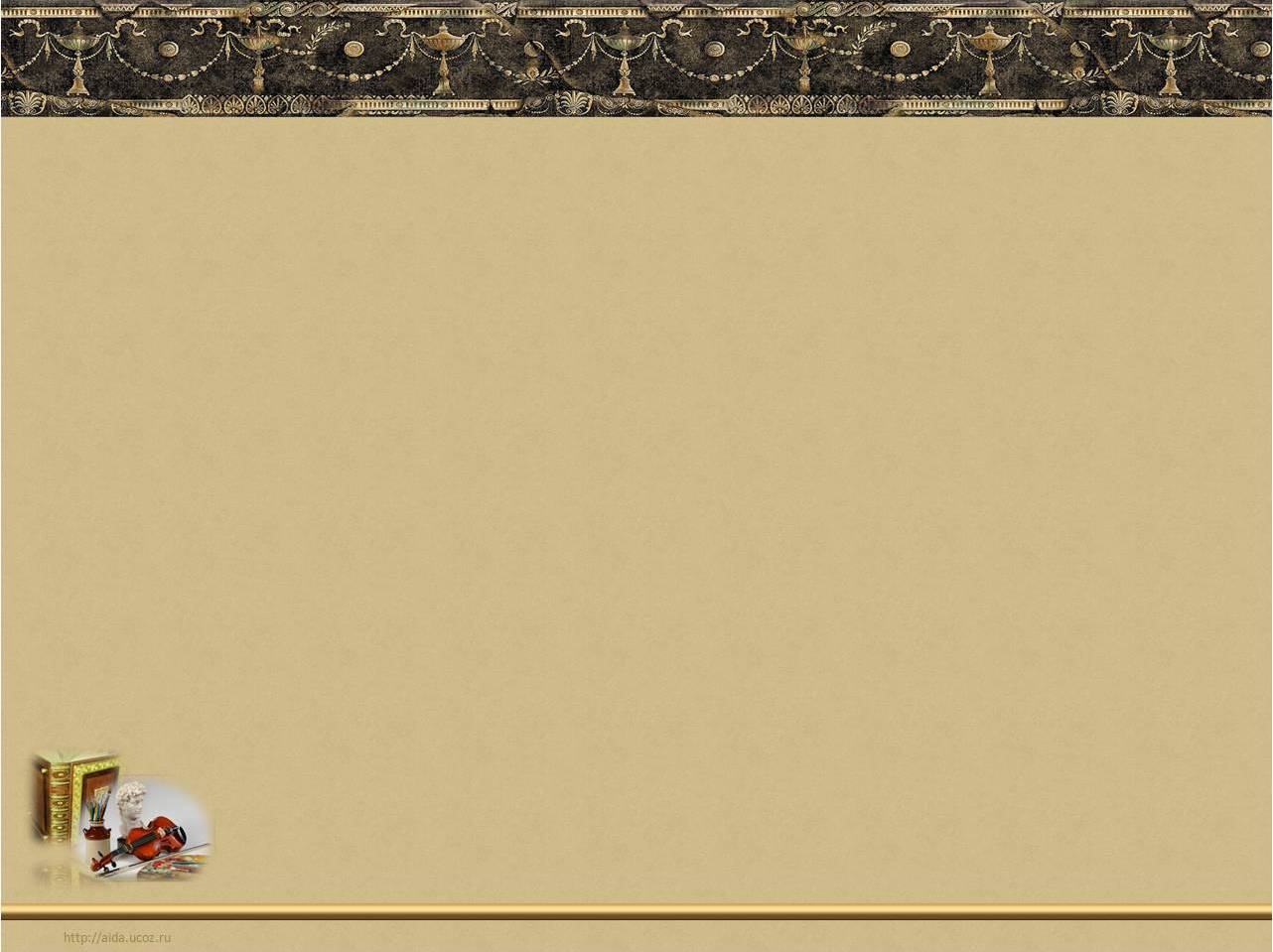 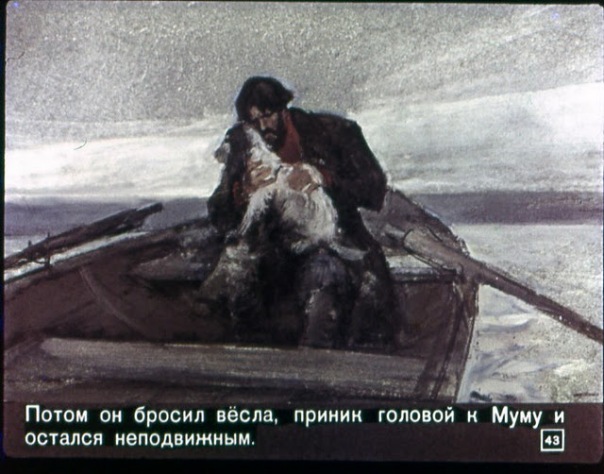 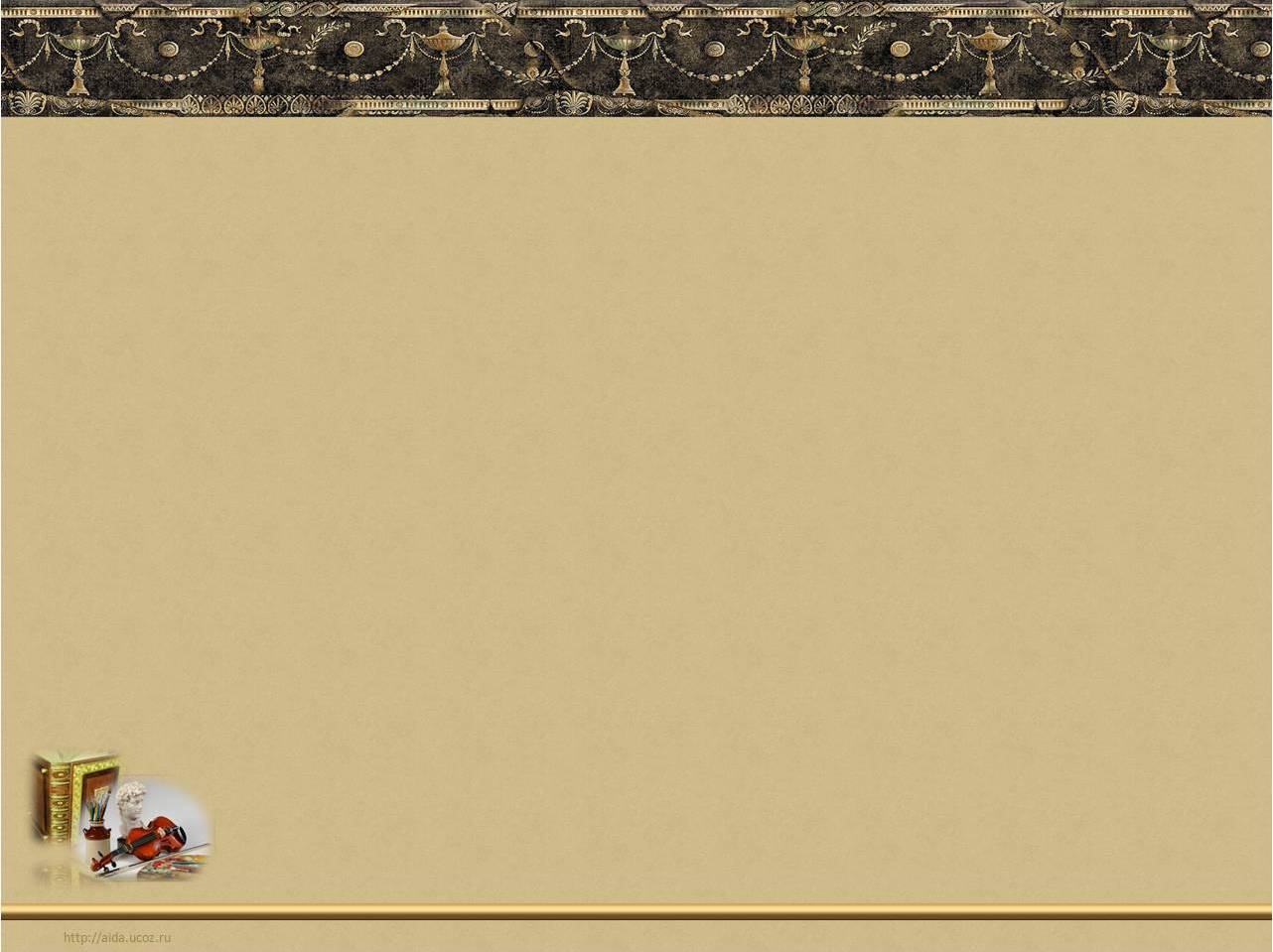 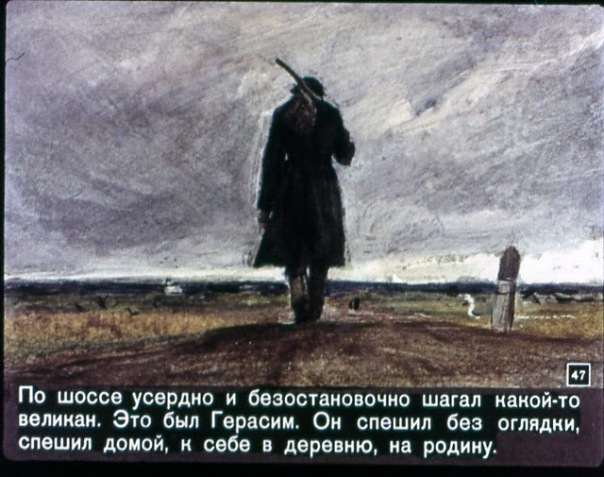 Герасим по дороге в деревню
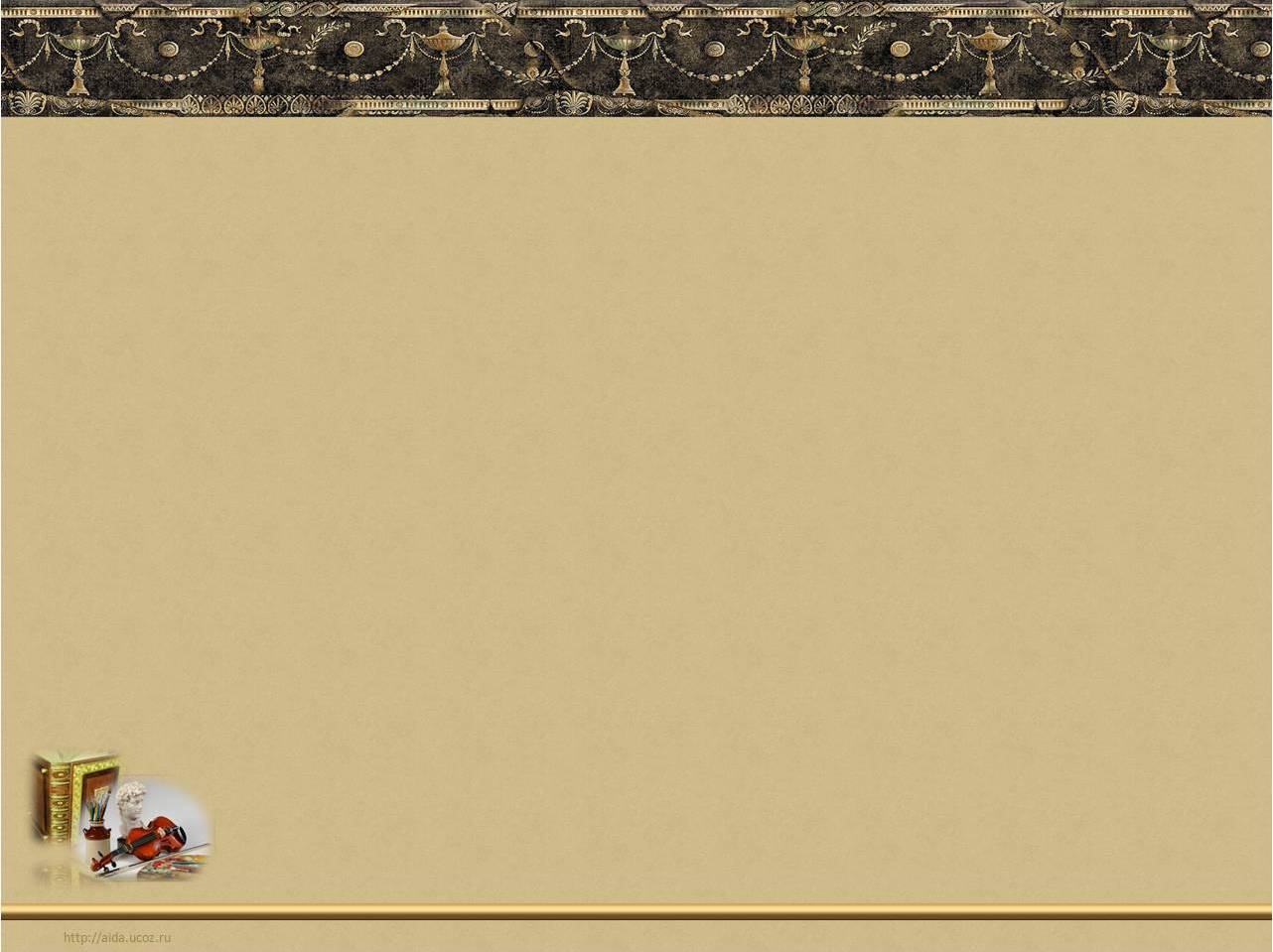 Домашнее задание
Синквейн «Преображение» 

Задание на выбор
2.Написать сочинение – миниатюру «Как бы я поступил на месте Герасима?»
3.Сочинение – размышление «Если бы Герасим умел говорить, чтобы он сказал барыне?»